松山家商109學年度第一學期親師座談會
松山家商
是一所人文與專業兼具的學校
重視閱讀
學生
有禮貌、有同理心、懂感恩
以「文創松商」為願景
松商願景
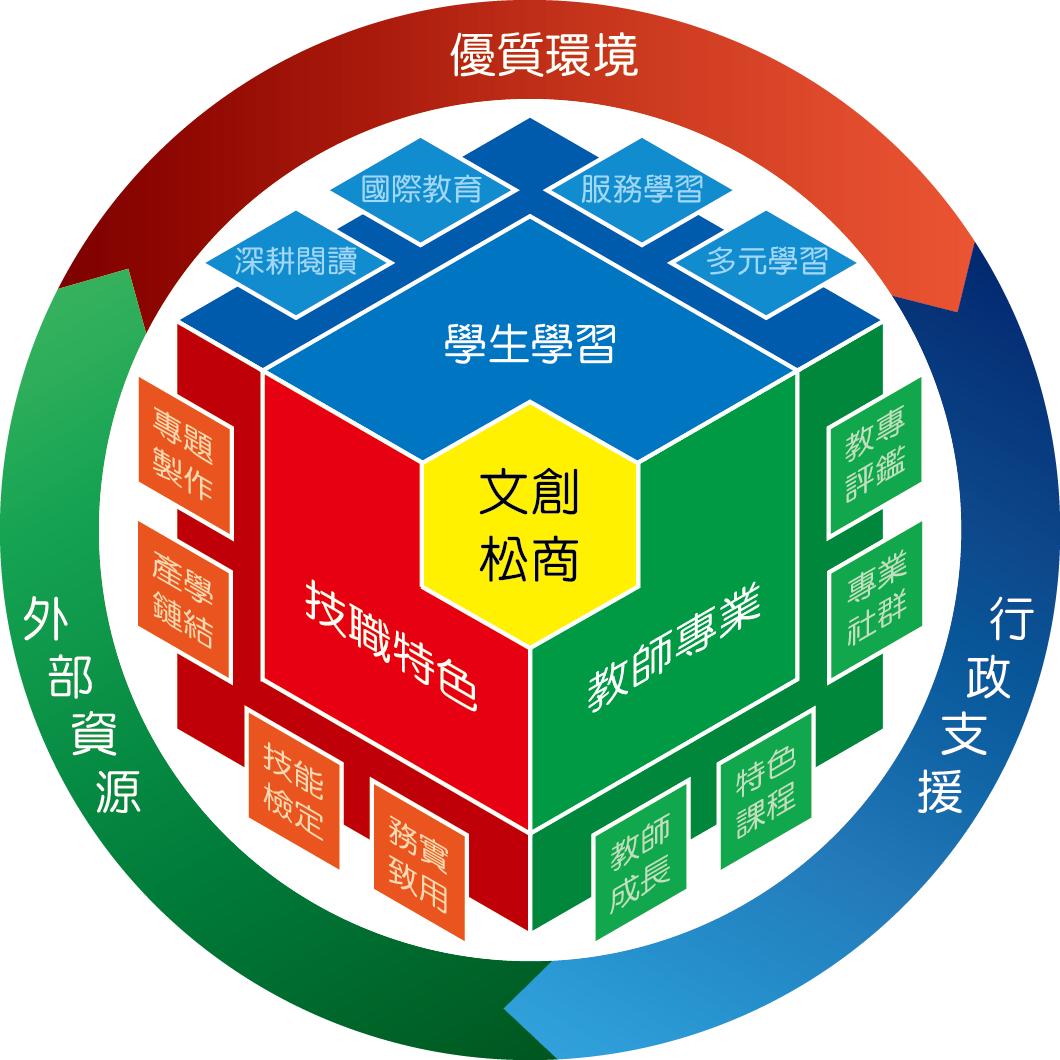 松商學生圖像
4
簡報結束     感謝聆聽
5